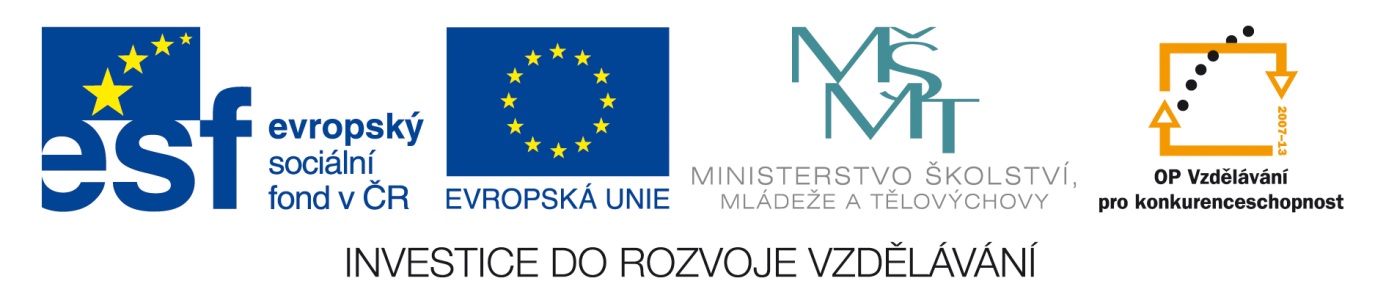 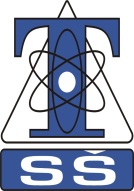 ESCH, generování výstupů
Bc. Tomáš Milerski
Střední škola, Havířov-Šumbark, Sýkorova 1/613, příspěvková organizace
Tento výukový materiál byl zpracován v rámci akce EU peníze středním školám - OP VK 1.5. 
Výuková sada – Návrhové systémy plošných spojů, DUM č. 06
Generované výstupy, schéma zapojení
Další postup závisí na tom, k jakému účelu uživatel výstup z návrhového systému použije. Jestli mu stačí pouze vytvořit schéma, má dvě možnosti – mít ho v elektronické podobě a nebo si ho vytisknout. 

Budeme předpokládat, že většina zájemců chce využít návrhový systém v plném rozsahu, tedy následně navrhnout plošný spoj (DPS).

Generované výstupy jsou:

výkres schématu zapojení *.sch;
rozpiska součástek *.bom;
kontrola elektrického zapojení *.erc.
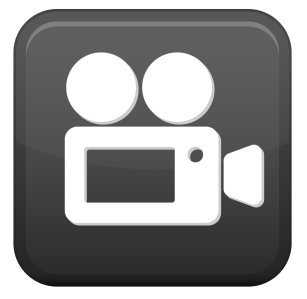 Výkres schématu zapojení se vytváří přímo v editoru schématu.

File  Save as  název souboru
Video 09 – Uložení vytvořeného schématu
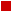 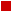 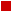 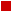 Generované výstupy, rozpiska součástek
Vytváří se použitím příkazu uživatelského makroprogramova-cího jazyka bom.ulp (bill of material).

Popis okna bom.ulp:

List type (typ výpisu)	            Part (řadit podle názvů použitých součástek);
		            Value (řadit podle hodnot/typů použitých součástek).

   volíme standardně Part

Output format (typ souboru)     Text (textový soubor);
		            HTML (HTML soubor).

   volíme standardně Text
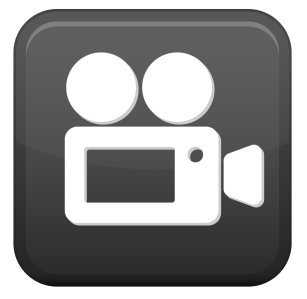 Video 10 – Rozpiska součástek
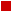 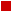 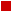 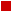 ikona ERC (kontrola elektrického zapojení)
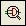 Generované výstupy, kontrola el. zapojení
Provádí se pomocí ikony ERC (Electrical Rule Check). Výstupní chybový soubor *.erc se automaticky ukládá na místo, kde je uloženo schéma (projekt).
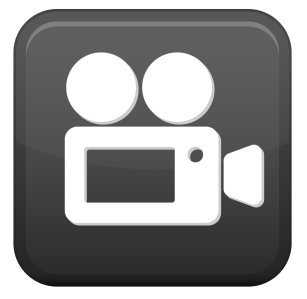 Video 11 – Erc (kontrola el. zapojení)
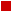 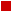 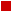 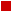 Opakování
Generované výstupy v ESCH jsou:
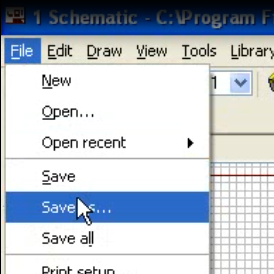 výkres schématu zapojení *.sch;



rozpiska součástek *.bom;



kontrola elektrického zapojení *.erc.
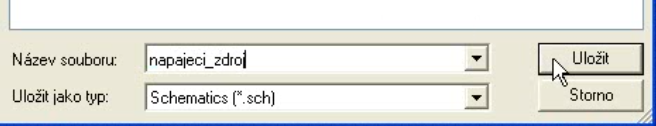 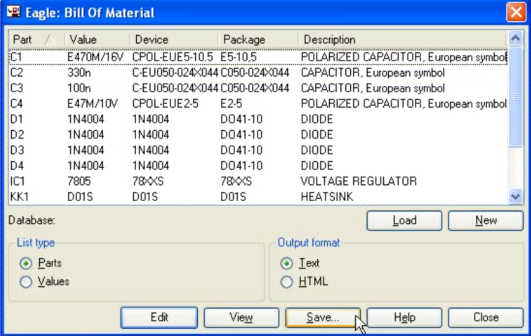 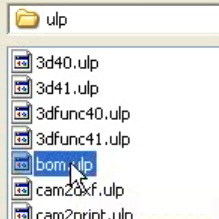 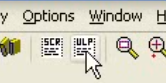 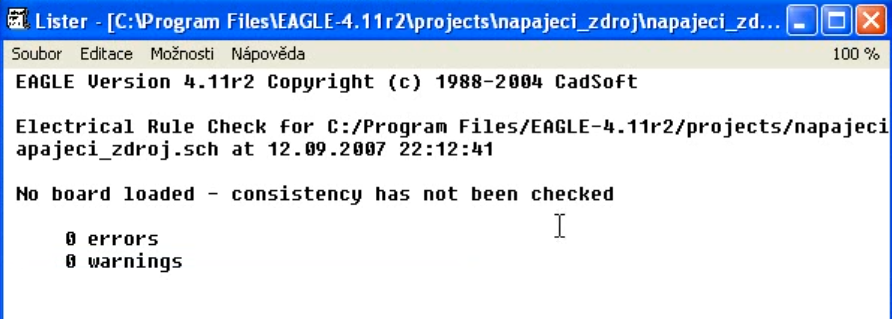 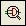 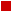 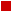 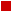 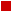 Použitá literatura
JURÁNEK, Antonín, HRABOVSKÝ, Miroslav. EAGLE pro začátečníky: uživatelská a referenční příručka. 2. vyd. Praha : BEN, 2007. 192s. ISBN 80-7300-213-2.

PLÍVA, Zdeněk. EAGLE prakticky: řešení problému při běžné práci. 1. vyd. BEN - technická literatura : Praha, 2007. 184 s. ISBN 978-80-7300-227-5.

CadSoft Online: Home of the EAGLE Layout Editor [online]. 2007 [cit. 2012-10-26]. Dostupný z: http://www.cadsoft.de.

Eagle Online: České stránky editoru plošných spojů EAGLE [online]. 2003 [cit. 2012-10-26]. Dostupný z: http://www.eagle.cz.
Děkuji za pozornost
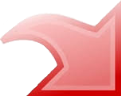 Video 09 – Uložení vytvořeného schématu
[Speaker Notes: Obr. 01 - Vzhled kontrolního panelu]
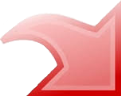 Video 10 – Rozpiska součástek
[Speaker Notes: Obr. 01 - Vzhled kontrolního panelu]
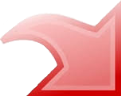 Video 11 – Erc (kontrola el. zapojení)
[Speaker Notes: Obr. 01 - Vzhled kontrolního panelu]